Observations, Documentation and Reflections
We acknowledge the traditional owners of the land where we reside and work in paying respects to the first people on whose land we are, acknowledging the loss of lands, cultures and treasures, knowing the consequences for people, communities and nations, believing that we can work together to a better future
Acknowledgement to the country
If I watch children play, I discover their interests

By observing children, I can assess their developmental levels

I look to see what strategies children use to attain their goals

Observing children helps me know what skills the children need to practice

When I observe children play, I learn a lot about their personalities (Forman & Hall, 2008)
5 Reasons to observe children
Running record	
Anecdotal record
Work samples
Photographic record
Jottings
Learning Story
Observational Records
Program
Interconnectedness
Planned and Spontaneous Experiences
Assessment via observation
Documentation
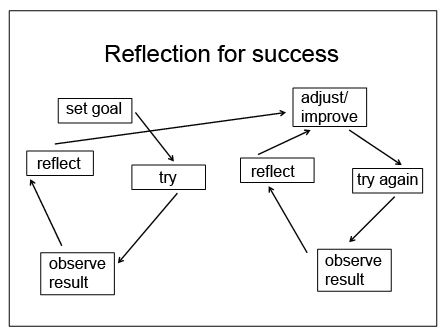 What are we looking for?
Observations have 3 sub parts- 

Observation- 
Actual details are recorded of what is been seen, heard, talked and happened. Any conversations that happened are documented here. 

Interpretation- 
Educator’s analysis of what the child is learning, assessing the development, the skills demonstrated and connection to EYLF outcomes and practices. 

Future plan- 
Based on the current observation and educator’s analysis what could be offered next to the child to extend the learning. This should be assessed during the next group plan.
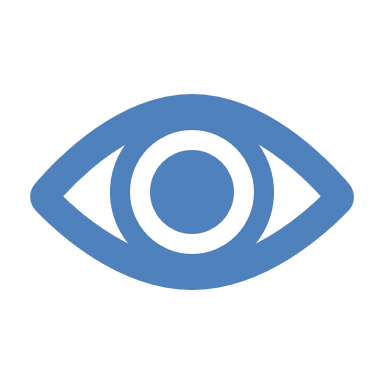 How to document?
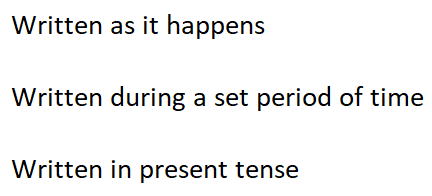 Running Record
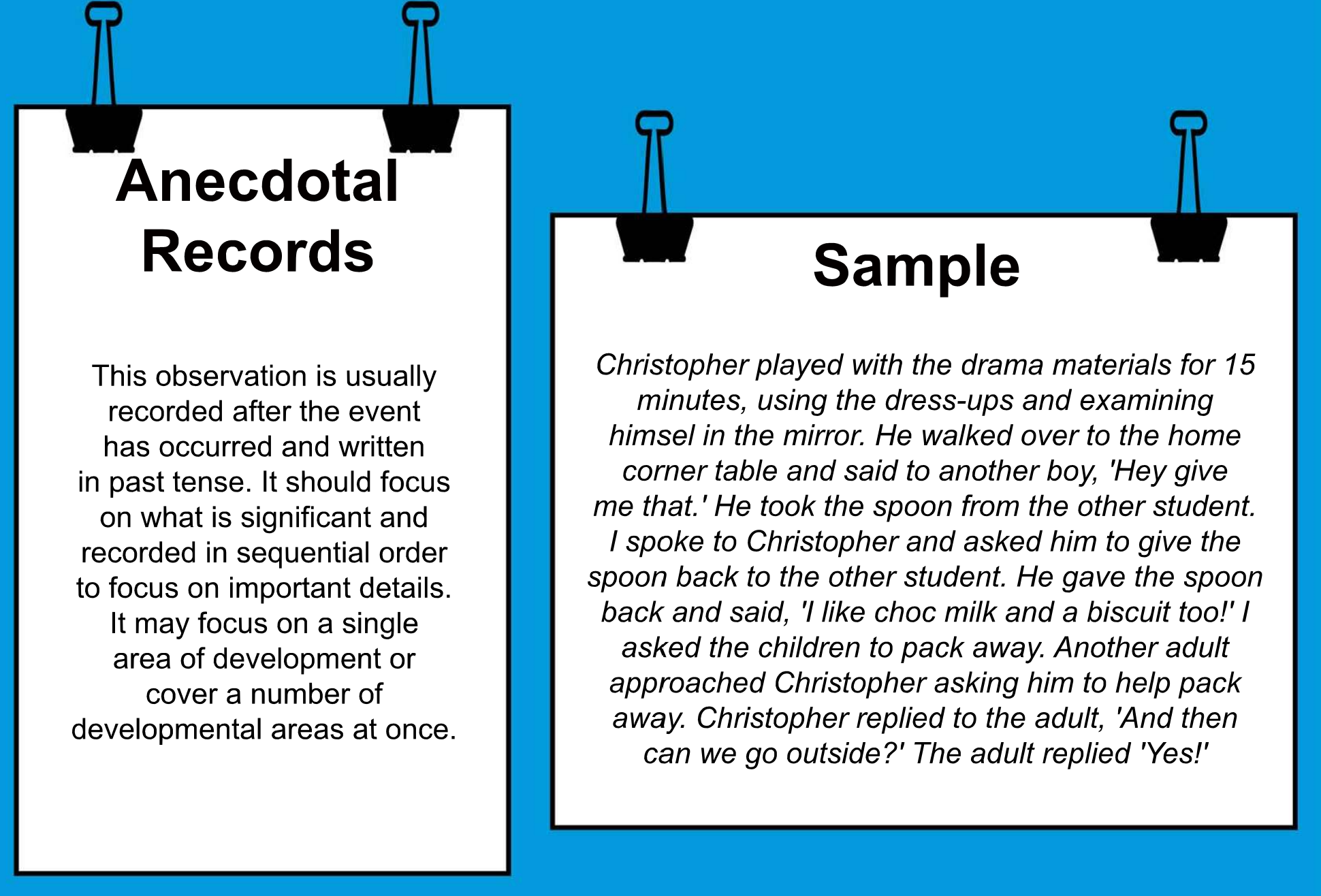 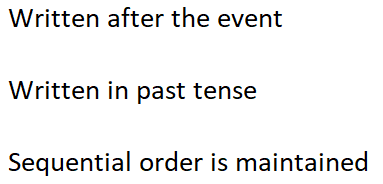 Anecdotal Record
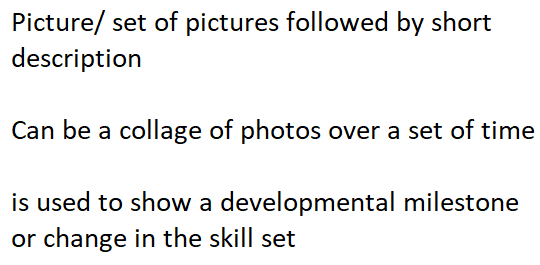 Photographic Record
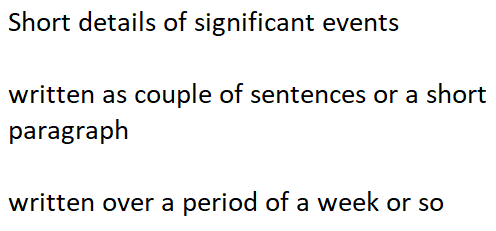 Jottings
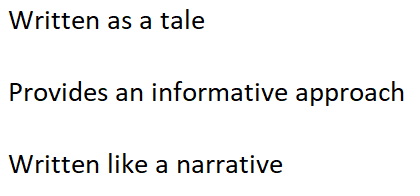 Learning Story
Jo-anne Napoleon(Running record)
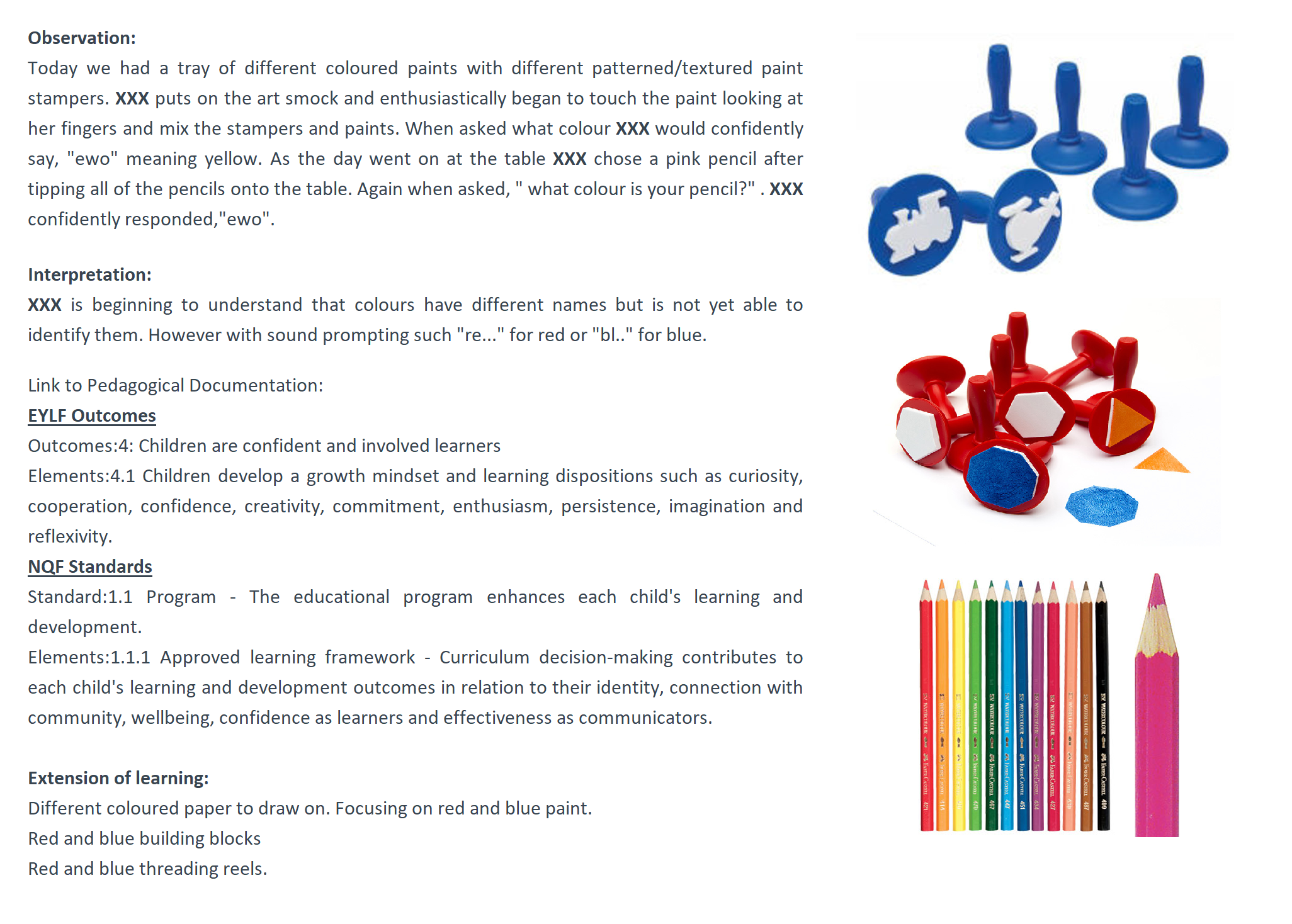 Connie Meunier(Photographic record)
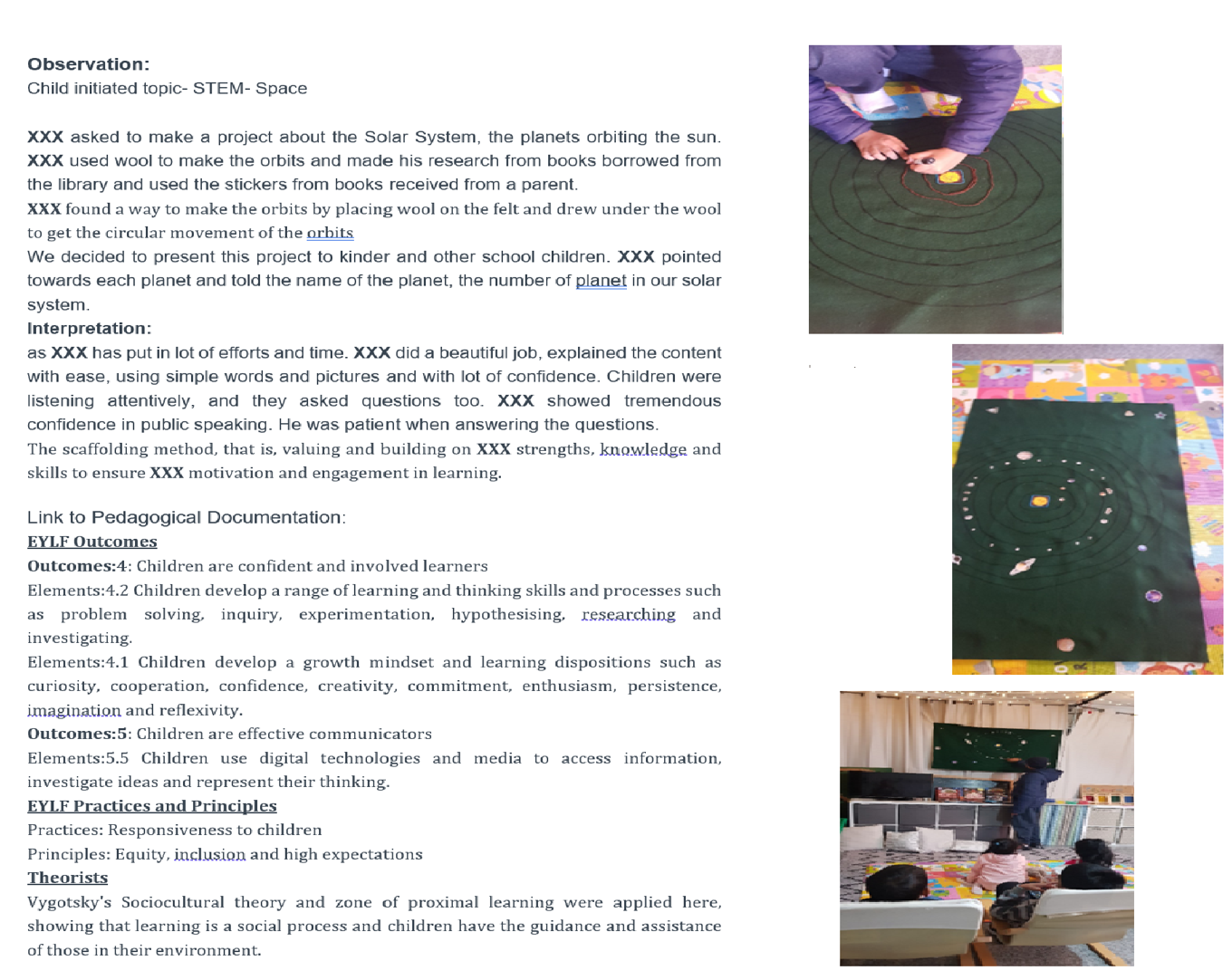 Alicia Anderson(Learning Story)
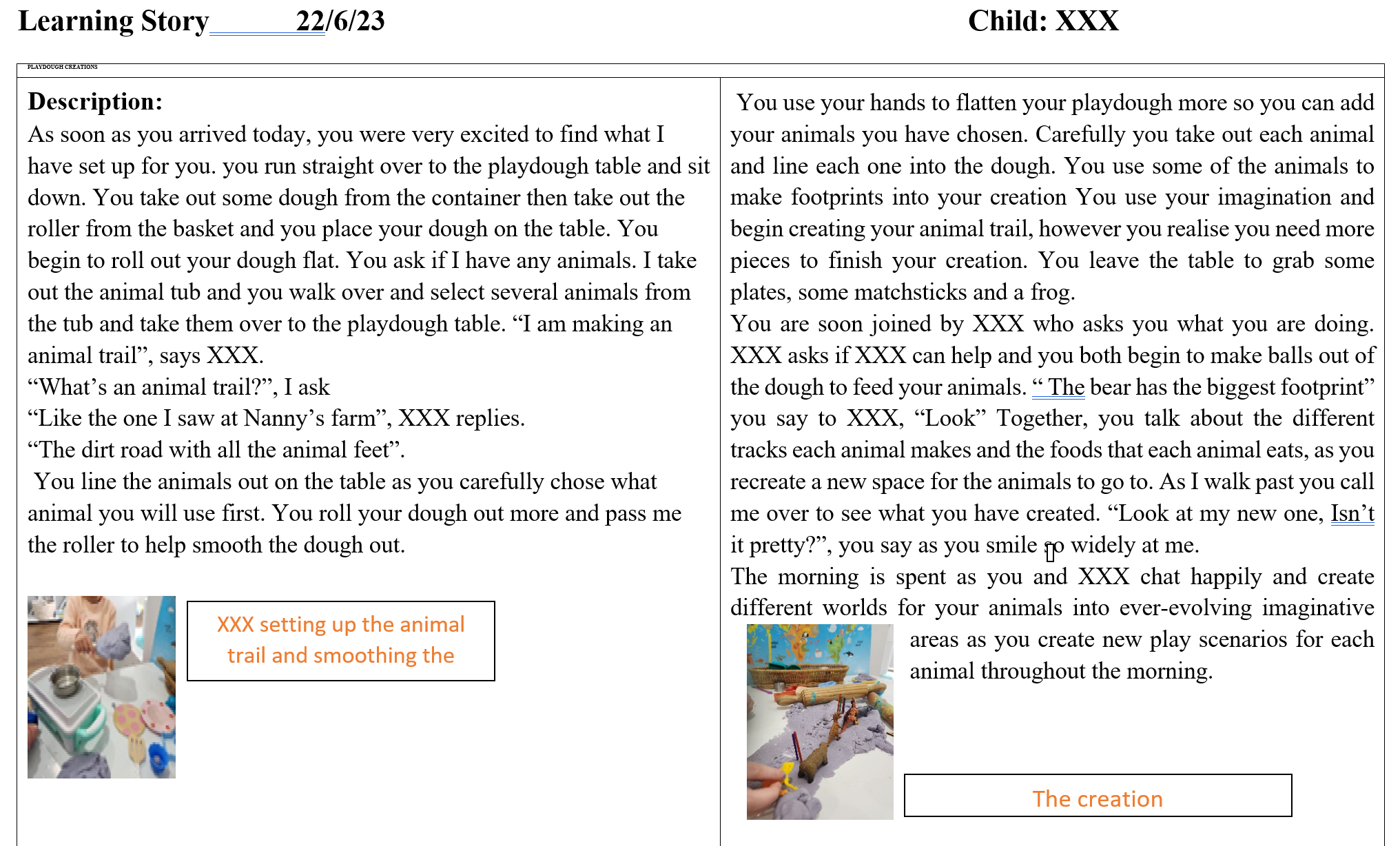 Alicia Anderson(Learning Story continues)
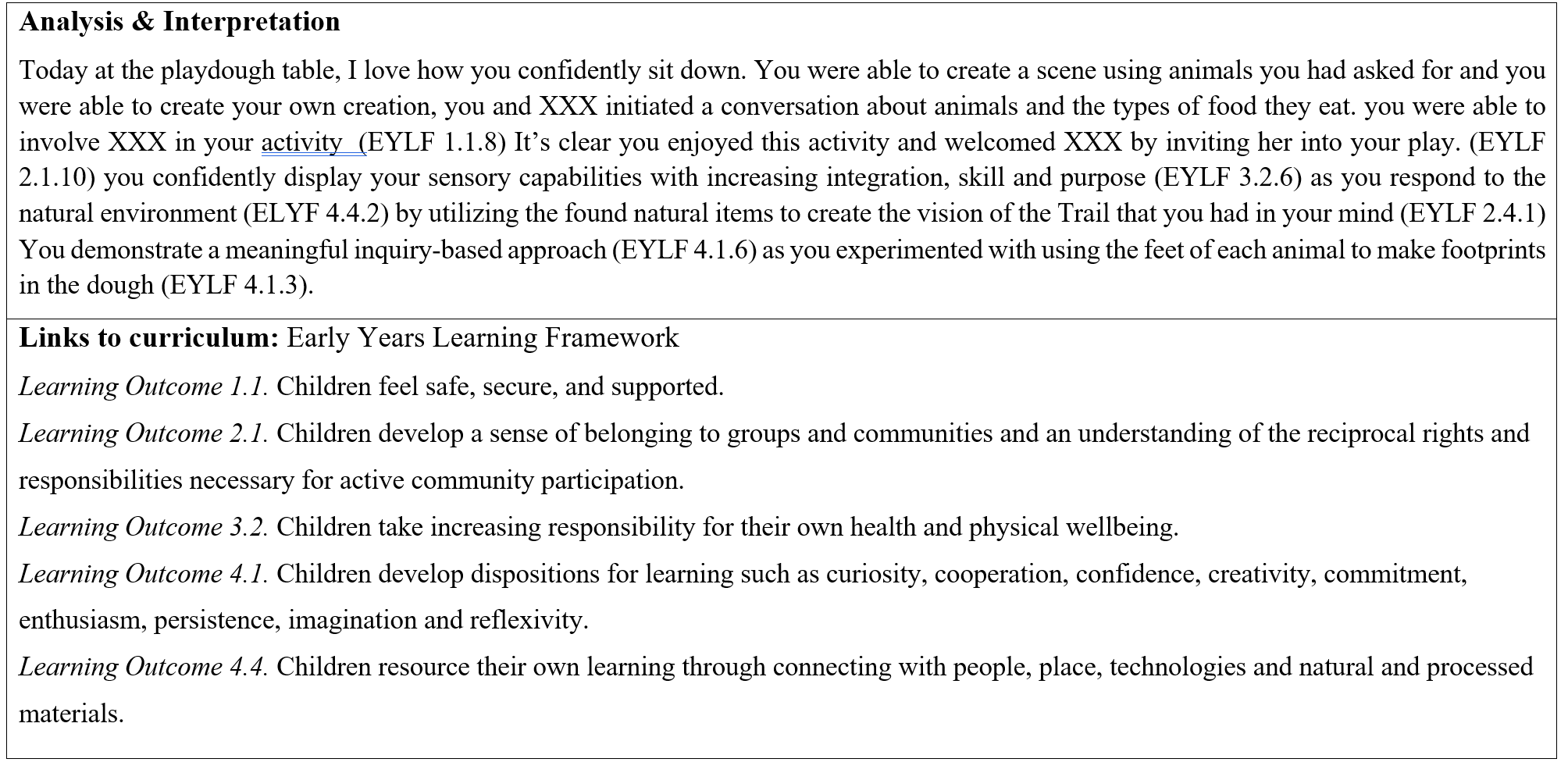 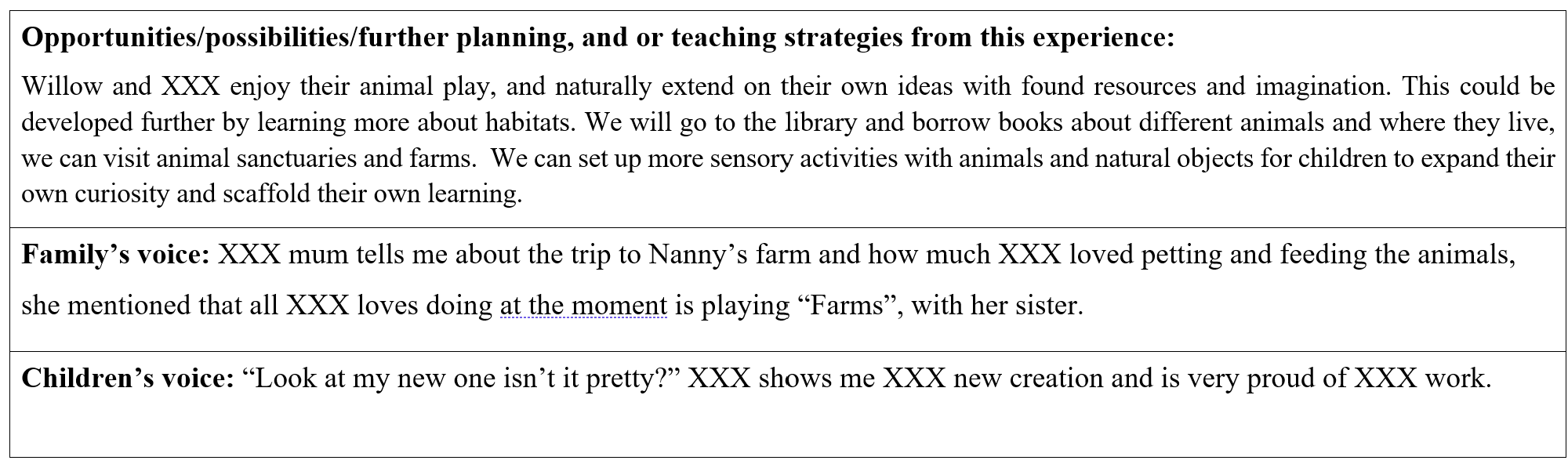 Thank you!!!Questions???